Characterizing and ModelingNon-Volatile Memory Systems
Zixuan Wang,
Xiao Liu, Jian Yang, Theodore Michailidis,
Steven Swanson, Jishen Zhao
Website: cseweb.ucsd.edu/~ziw002/
Code: github.com/TheNetAdmin/LENS-VANS
NVMW 2021
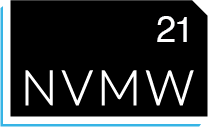 Outline
Background of NVRAM
LENS Profiler
VANS Simulator
Validation Results
03/08/2021
LENS & VANS
2
NVRAM is Here
Non-Volatile Memory
On memory bus
Byte-addressable
Persistent
We can buy it now
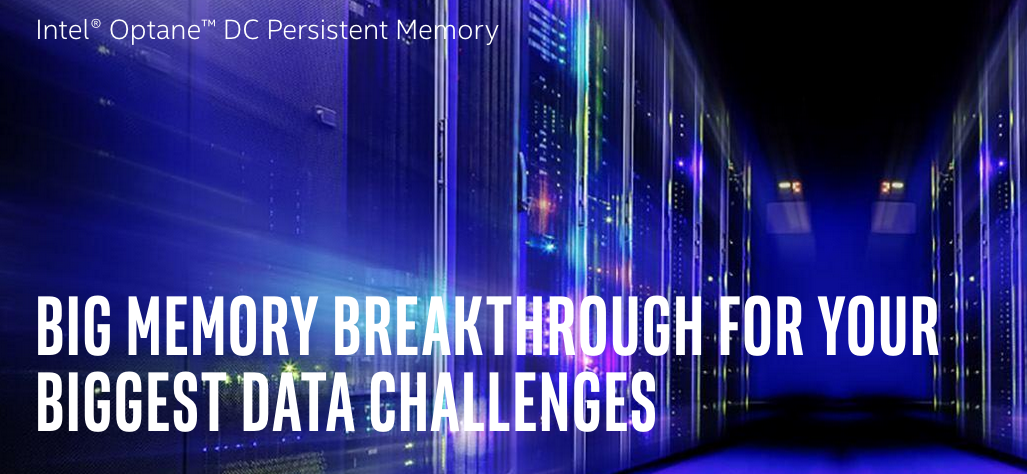 Izraelevitz et al., “Basic Performance Measurements of the Intel Optane DC Persistent Memory Module”, ArXiv 2019.
03/08/2021
LENS & VANS
3
What’s Wrong?
Izraelevitz et al., “Basic Performance Measurements of the Intel Optane DC Persistent Memory Module”, ArXiV 2019
03/08/2021
LENS & VANS
4
Why Another Simulator?
Understanding Overhead
TLB miss?
Overhead inside DIMM?


Simulators & Emulators
Based on traditional DRAM DIMM architectures
Insufficient accuracy
DRAM
NVRAM
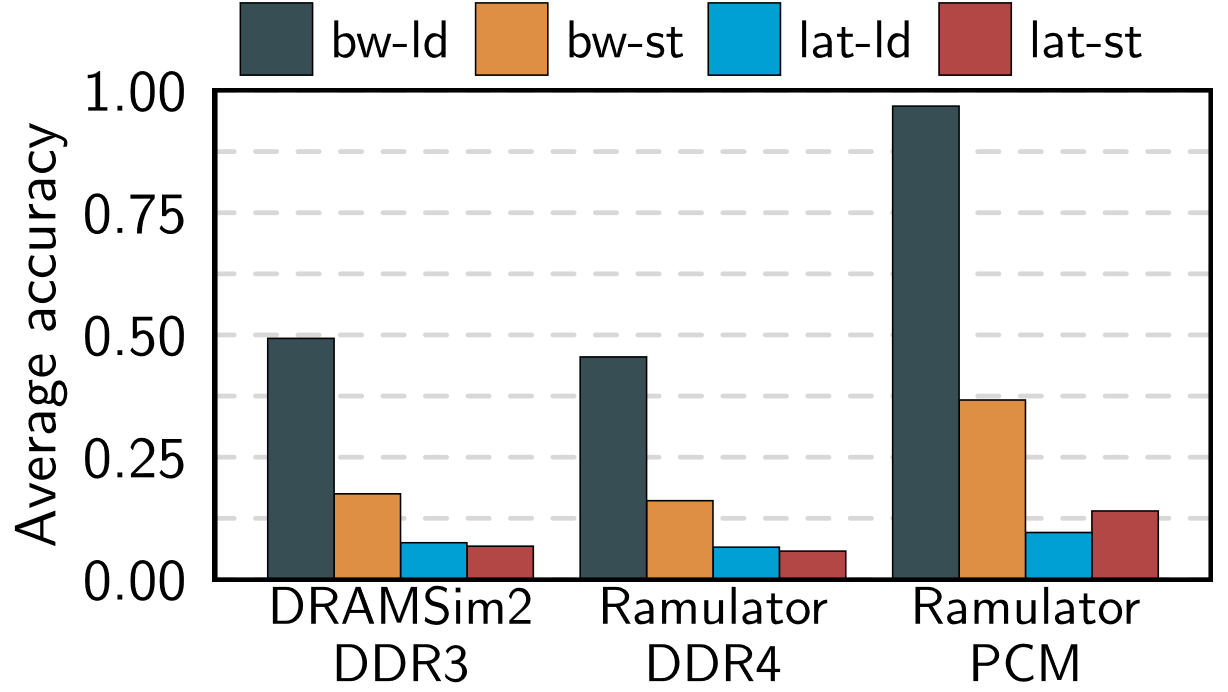 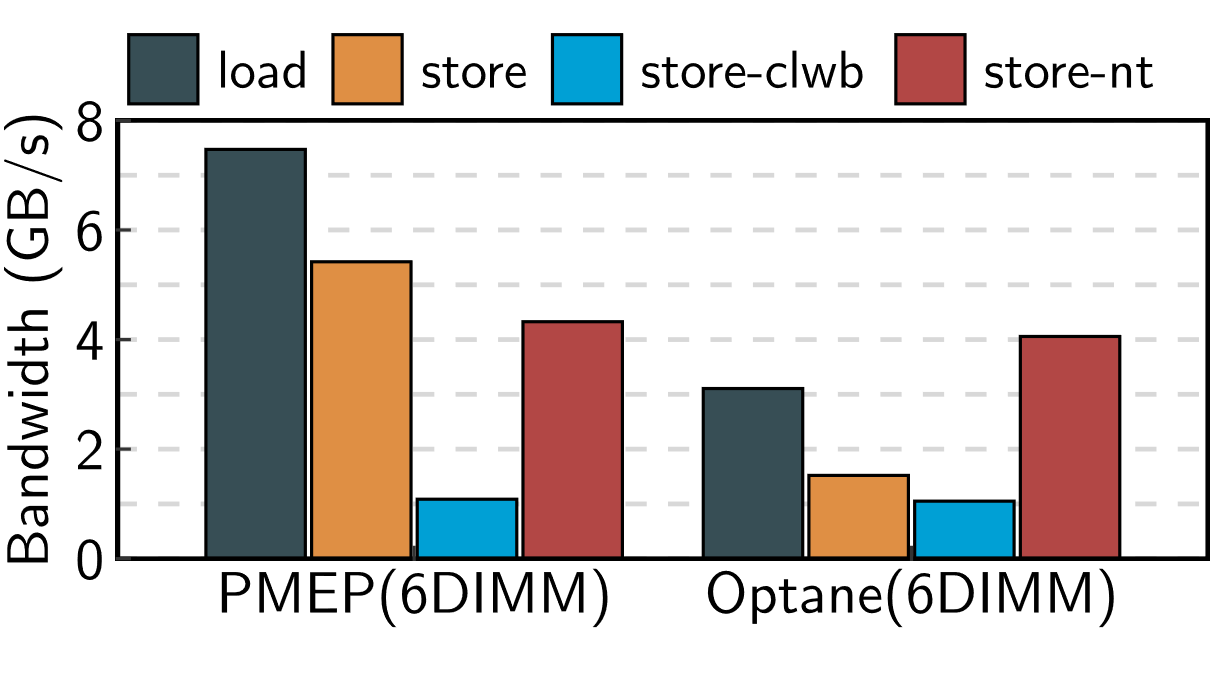 Simulators
Emulators
03/08/2021
LENS & VANS
5
Why Another Profiler?
NVRAM ≠ Slower DRAM
‘Weird’ performance
Complex controller
Multi-level buffers
DDR-T protocol
Pointer-Chasing Test
NVRAM
DRAM
Need more architecture level details
03/08/2021
LENS & VANS
6
LENS & VANS Overview
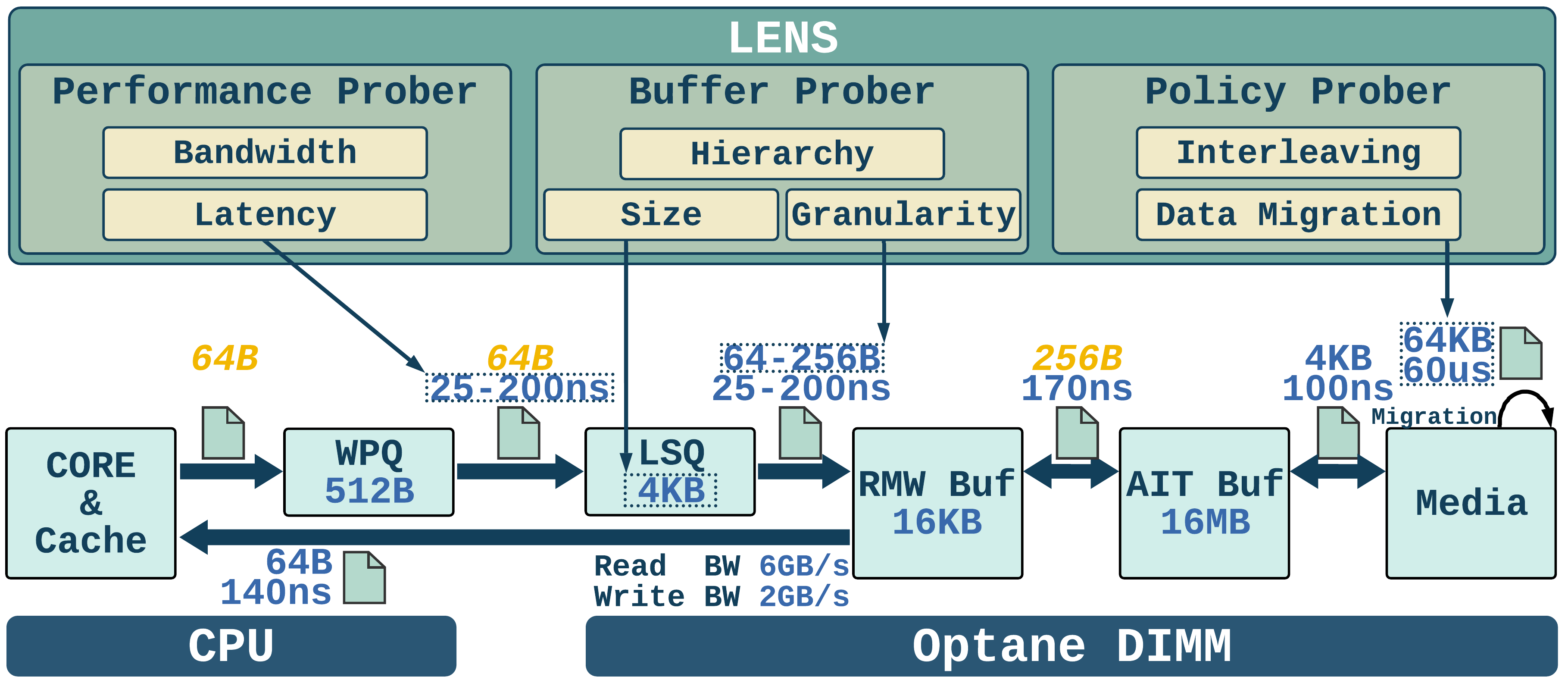 LENS: Low-level Profiler for NVM Systems
Customized micro-benchmarks
Profile complex on-DIMM architecturesof various NVRAM DIMMs
Low noise
VANS: Validated Architectural NVM Simulator
Validated performance
Verified DDR4 model
General NVM model
Can be attached to gem5
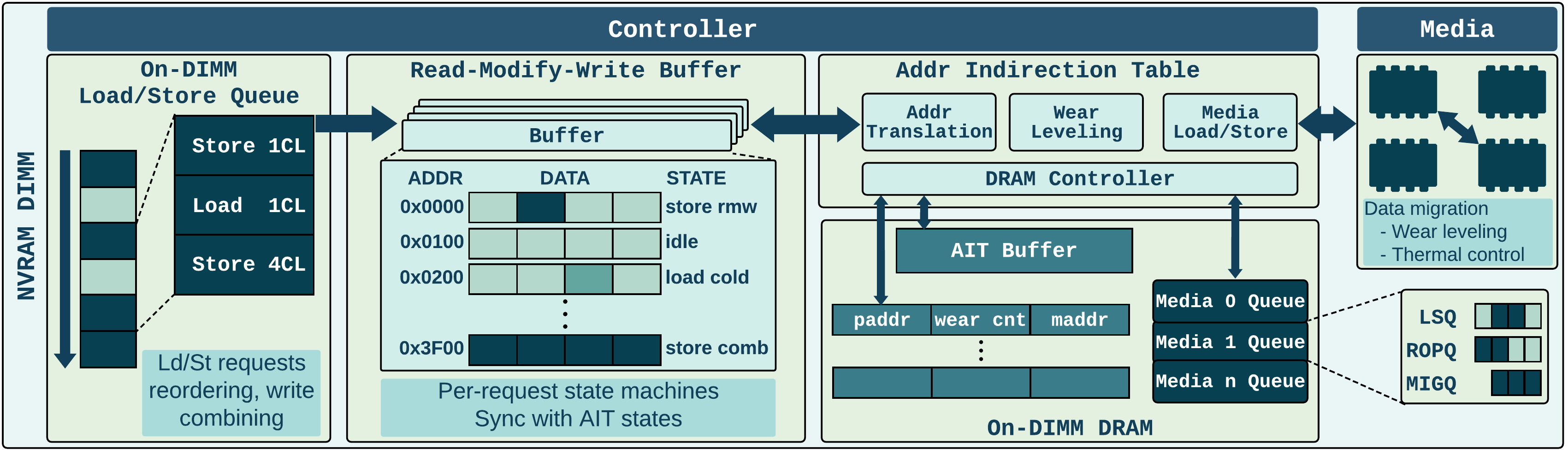 Open Source
github.com/TheNetAdmin/LENS-VANS
03/08/2021
LENS & VANS
7
LENS & VANS Overview
LENS
Profiles NVRAM
Finds observations
VANS
Takes LENS profiling results
Good to go
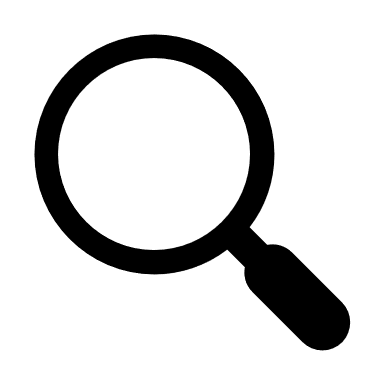 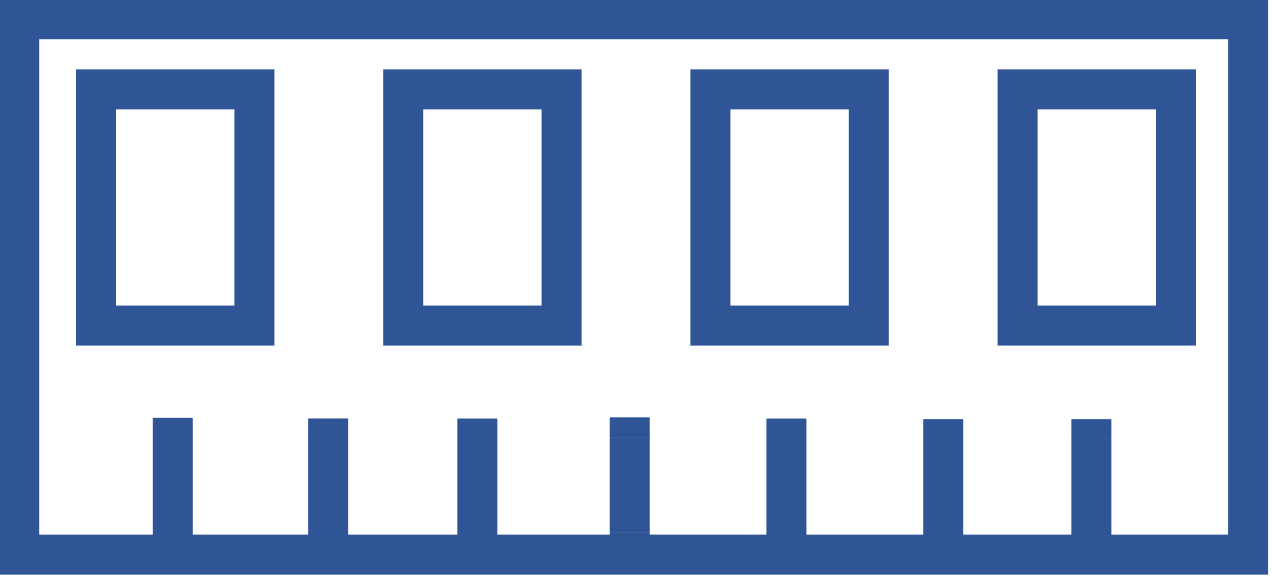 10/20/2020
LENS & VANS
8
Outline
Background of NVRAM
LENS Profiler
VANS Simulator
Validation Results
03/08/2021
LENS & VANS
9
LENS
LENS Framework
A Linux kernel module
Micro-benchmarks in assembly
Disabled cache prefetching
Non-temporal loads and stores
Use AVX-512 registers (64 byte)
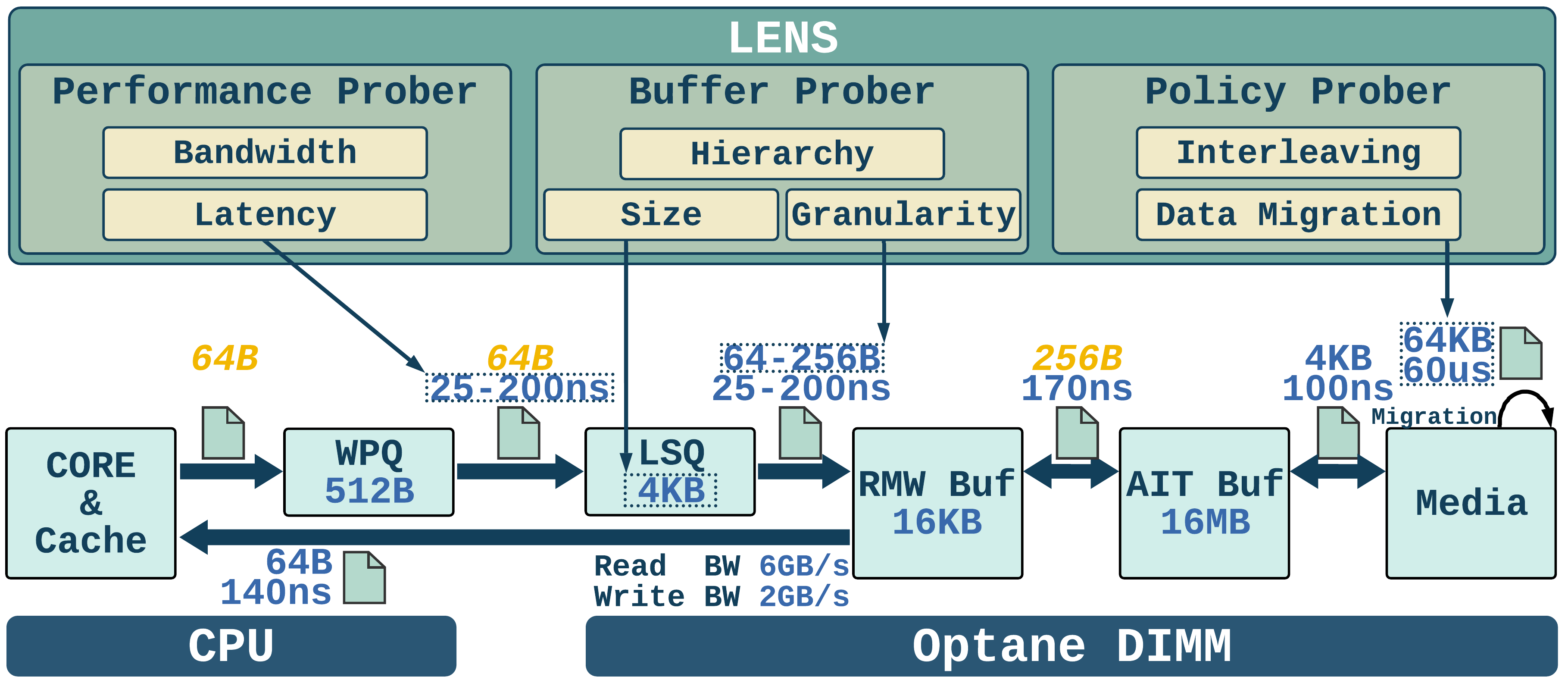 03/08/2021
LENS & VANS
10
LENS
LENS Framework
Micro-benchmarks for NVRAM
On single-DIMM and multi-DIMM
Access latency
Buffer size
Write policy
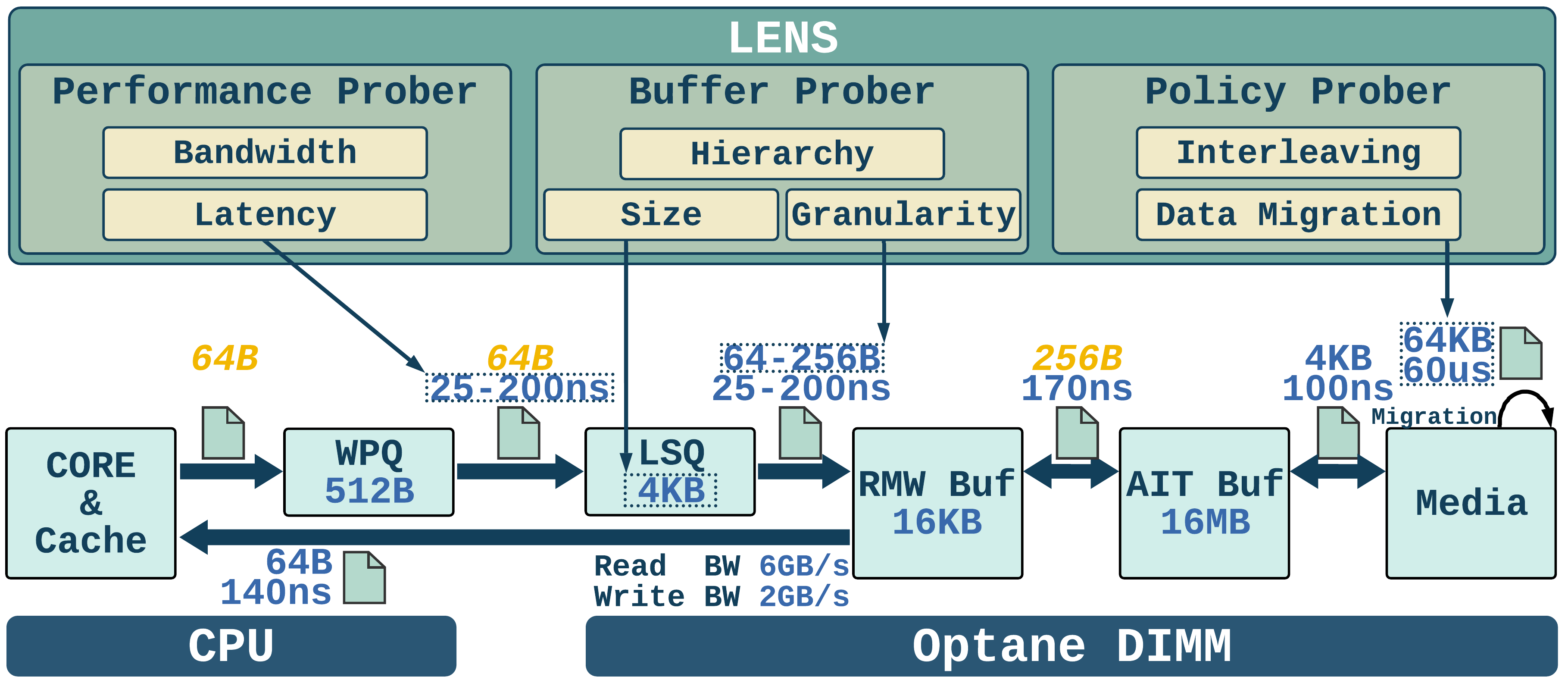 03/08/2021
LENS & VANS
11
LENS – Micro-benchmarks
Pointer-Chasing Test
On-DIMM buffer size
Access granularity
Divide memory region to blocks:
Random access blocks
Sequential access within each block
03/08/2021
LENS & VANS
12
LENS – Profiling Buffer Structure
Cores
Pointer-Chasing Access (64B Block)
WPQ
NVRAM
iMC
Media
Media
Media
Media
03/08/2021
LENS & VANS
13
LENS – Profiling Buffer Structure
Cores
Pointer-Chasing Access (64B Block)
WPQ
NVRAM
iMC
512 B
LSQ
4 KB
16KB
16MB
100 ns
L1 Buf
L2 Buf
DRAM
L2 Buf
Media
Media
Media
Media
03/08/2021
LENS & VANS
14
LENS – Profiling Buffer Entry Size
Cores
WPQ
NVRAM
iMC
LSQ
L1 Buf
L2 Buf
DRAM
Media
Media
Media
Media
03/08/2021
LENS & VANS
15
LENS – Profiling Buffer Entry Size
Cores
2
0
1
3
WPQ
CPU load 2 entries
NVRAM
iMC
L1 Buf load 4 entries
LSQ
L1 Buf
L2 Buf
DRAM
Media
Media
Media
Media
03/08/2021
LENS & VANS
16
LENS – Profiling Buffer Entry Size
Cores
0
1
WPQ
CPU load 2 entries
NVRAM
iMC
L1 Buf load 2 entries
LSQ
L1 Buf
L2 Buf
DRAM
Media
Media
Media
Media
03/08/2021
LENS & VANS
17
LENS – Profiling Buffer Size
Cores
Read Amplification
WPQ
NVRAM
iMC
LSQ
256 B
L1 Buf
4 KB
L2 Buf
DRAM
Media
Media
Media
Media
03/08/2021
LENS & VANS
18
LENS – Profiling Buffer Size
Cores
Write Amplification
WPQ
512 B
NVRAM
iMC
LSQ
256 B
L1 Buf
L2 Buf
DRAM
Media
Media
Media
Media
03/08/2021
LENS & VANS
19
LENS – Profiling Buffer Size
Cores
Size
Entry Size
Functionality
512 B
64 B
Write Queue
WPQ
NVRAM
iMC
LSQ
4 KB
64 B
Write Combining & Request Reordering
L1 Buf
16 KB
256 B
Data Buffer
L2 Buf
DRAM
16 MB
4 KB
Data Buffer
Media
Media
Media
Media
03/08/2021
LENS & VANS
20
LENS – Profiling Tail Latency
Overwrite Test
Write to the same 256B block
Latency spike every 4MB
Overwrite (256B)
03/08/2021
LENS & VANS
21
LENS – Profiling Tail Latency
Cores
Overwrite (256B)
WPQ
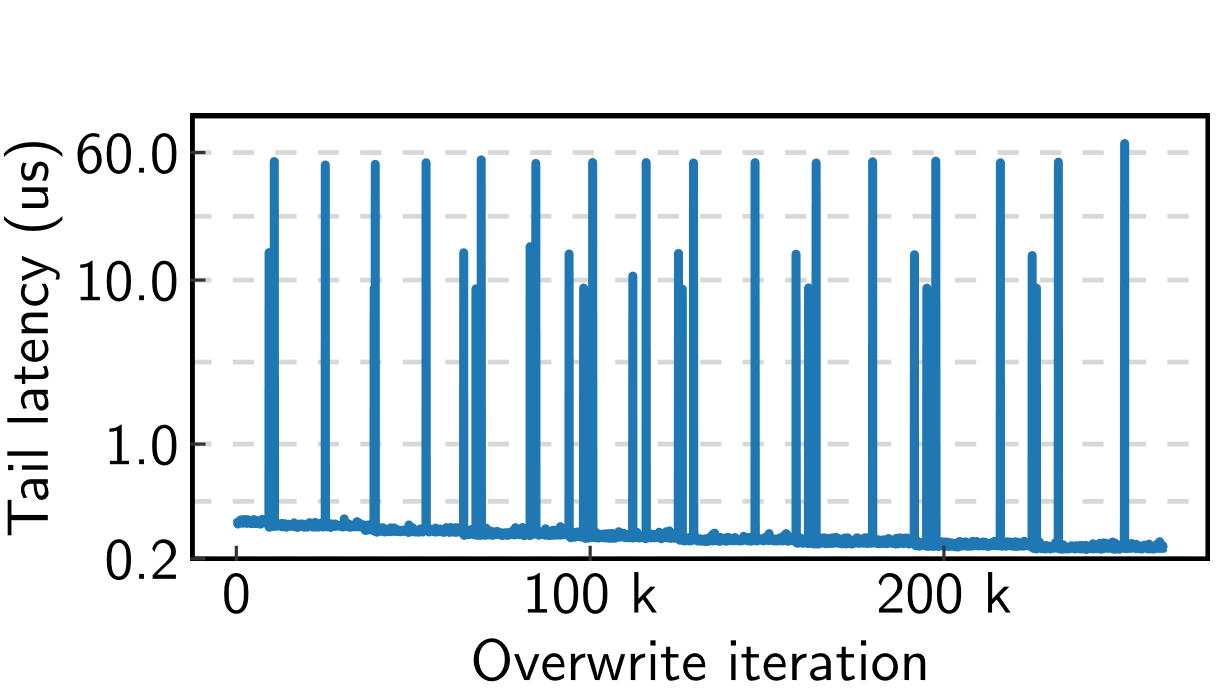 NVRAM
iMC
LSQ
L1 Buf
L2 Buf
DRAM
Media
Media
Media
Media
03/08/2021
LENS & VANS
22
LENS – Profiling Tail Latency
Cores
Overwrite (Tail Latency Freq.)
WPQ
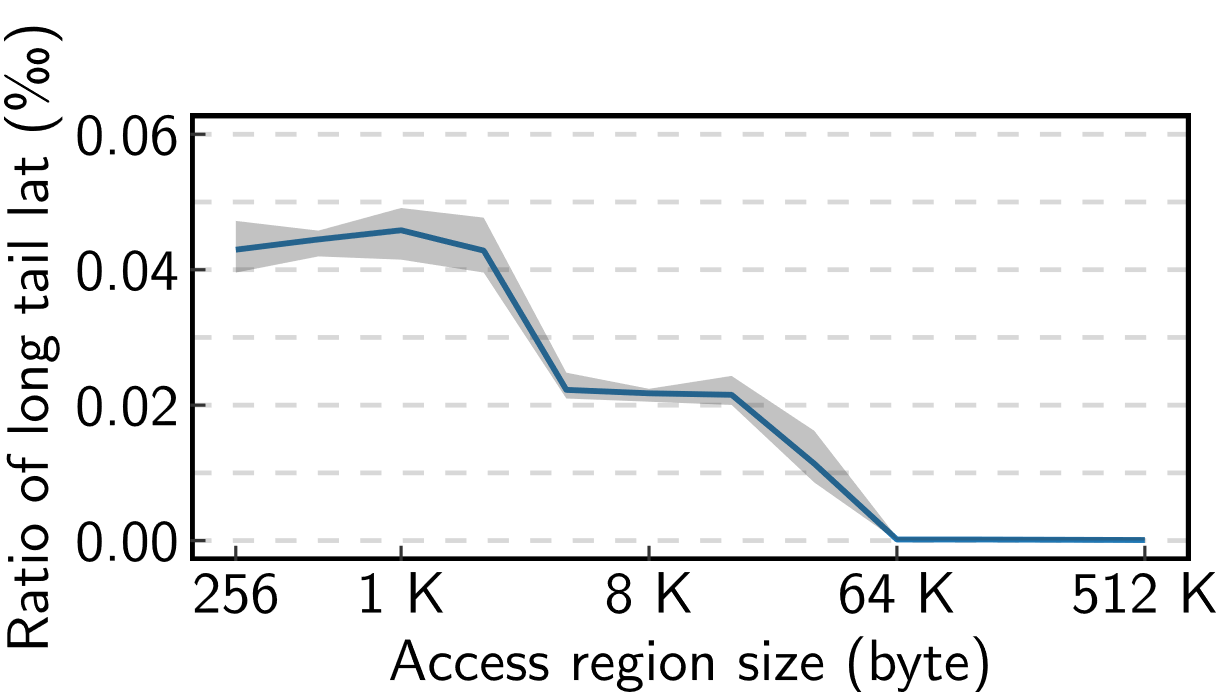 NVRAM
iMC
LSQ
L1 Buf
64 KB
L2 Buf
DRAM
Media
Media
Media
Media
03/08/2021
LENS & VANS
23
LENS – Profiling Tail Latency
Cores
Data Migration
Wear-leveling / Thermal control
Every 4MB write to a 256B region
64 KB block
WPQ
NVRAM
iMC
LSQ
L1 Buf
L2 Buf
DRAM
Media
Media
Media
Media
03/08/2021
LENS & VANS
24
LENS – Multi-DIMM Interleaving  Analysis
Cores
Interleaving Scheme
Sequential Write
WPQ
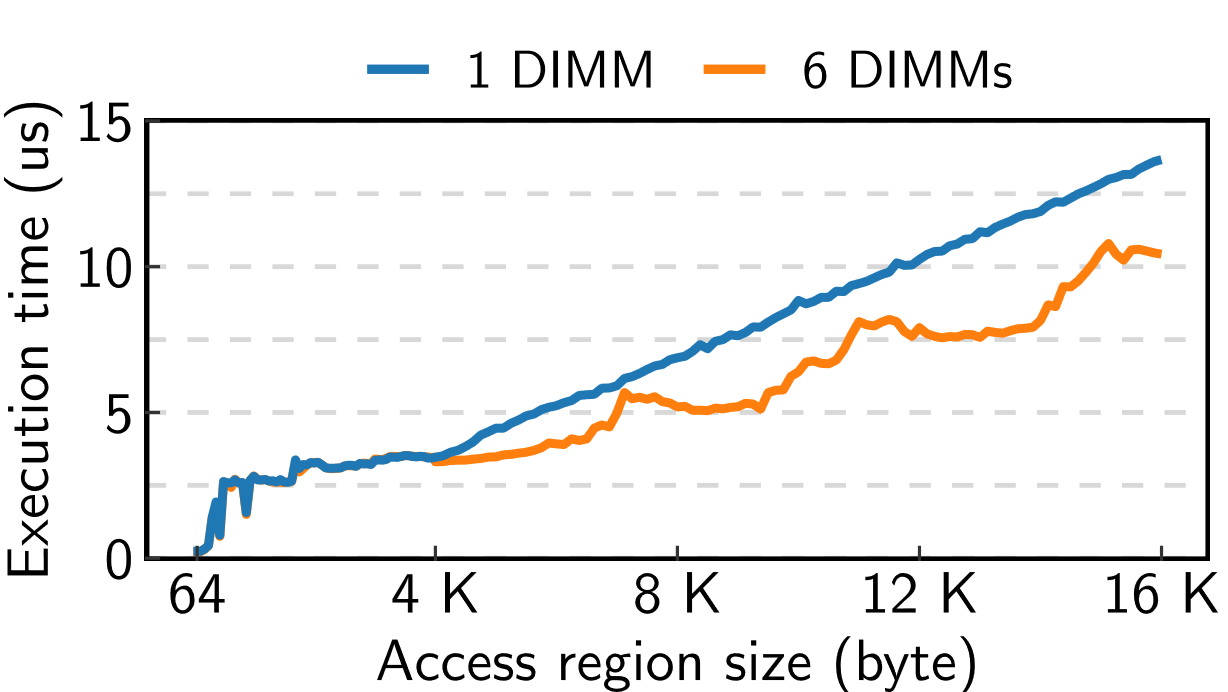 NVRAM:2
NVRAM:0
iMC
NVRAM:1
Page 2
Page 0
Page 1
LSQ
LSQ
LSQ
L1 Buf
L1 Buf
L1 Buf
L2 Buf
DRAM
L2 Buf
DRAM
L2 Buf
DRAM
Media
Media
Media
Media
Media
Media
Media
Media
Media
Media
Media
Media
03/08/2021
LENS & VANS
25
Outline
Background of NVRAM
LENS Profiler
VANS Simulator
Validation Results
03/08/2021
LENS & VANS
26
VANS
VANS Framework
Mode
Trace mode
GEM5 mode
Other cycle-level simulators
Components
Easy to customize
Simple config file
03/08/2021
LENS & VANS
27
VANS
NVRAM DIMM
LSQ
RMW Buffer
AIT Buffer
Media
03/08/2021
LENS & VANS
28
VANS – Testing Framework
Result
Parallel Exec
Result
Parallel Exec
Trace Files
Trace Files
Collect & Visualize
Trace Files
Trace Files
Generator
Config File
Parallel Exec
Result
Result
Parallel Exec
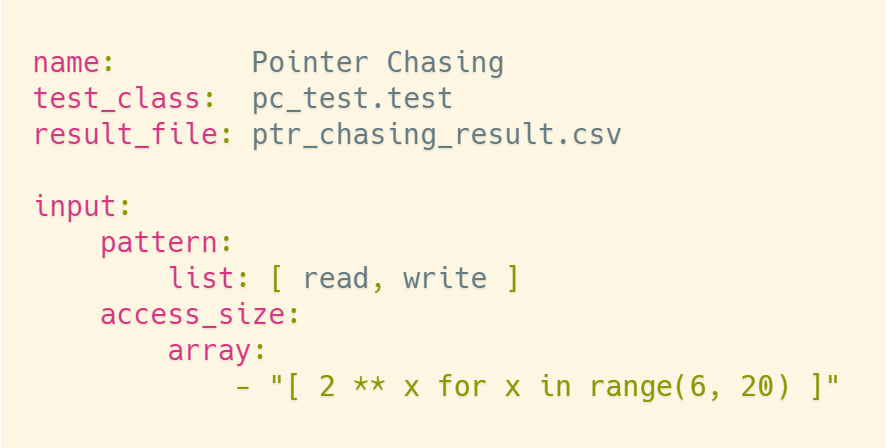 03/08/2021
LENS & VANS
29
VANS – Testing Framework
Collect & Visualize
Trace Files
Result
Parallel Exec
Trace Files
Trace Files
Trace Files
Generator
Config File
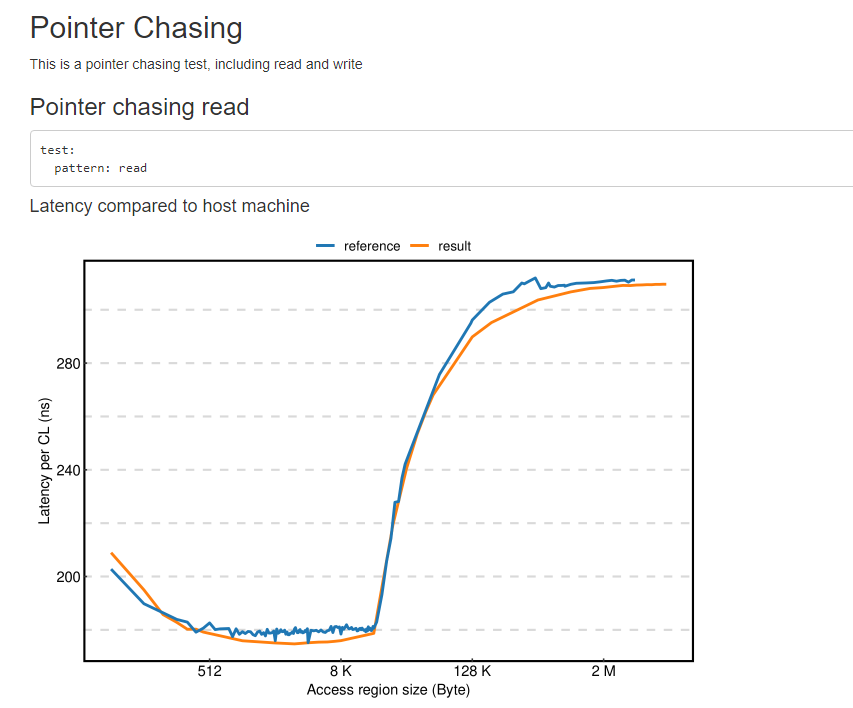 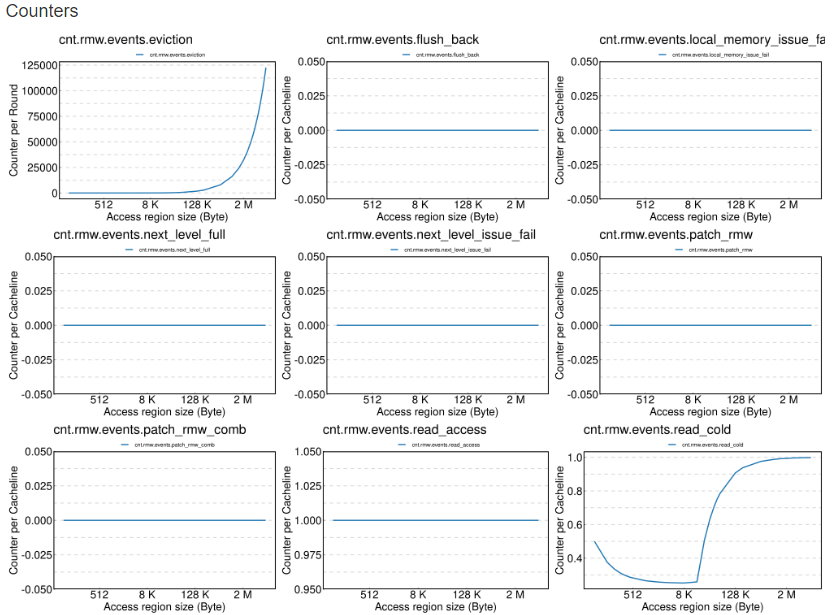 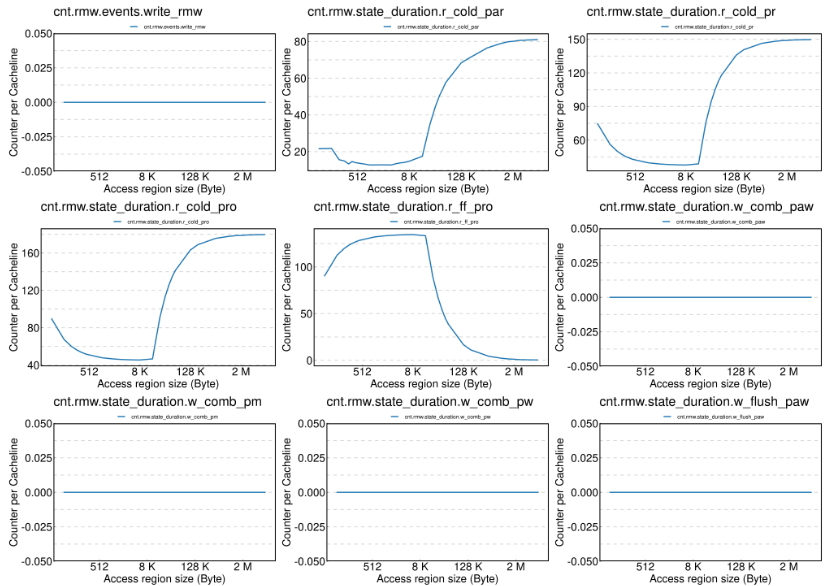 Performance: VANS vs Optane
VANS Internal Counters
03/08/2021
LENS & VANS
30
VANS – Testing Framework
Collect & Visualize
Trace Files
Result
Parallel Exec
Trace Files
Trace Files
Trace Files
Generator
Config File
With only one line of command:
python3 tests/precision/precision_test.py tests/precision
03/08/2021
LENS & VANS
31
Outline
Background of NVRAM
LENS Profiler
VANS Simulator
Validation Results
03/08/2021
LENS & VANS
32
Verification and Validation
DDR4 model verification
Micron DDR4 verification model
Cadence toolchain


NVM model validation
No public formal verification tool
Our approach: Match performance profiling curves
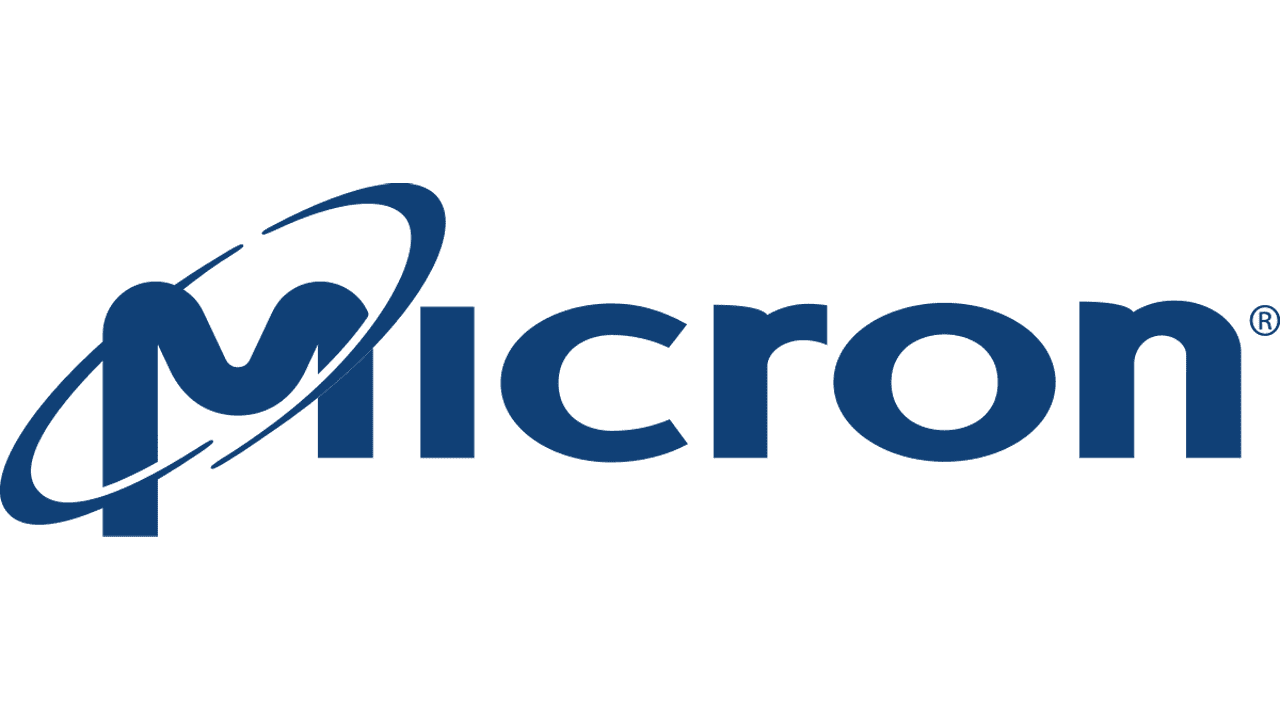 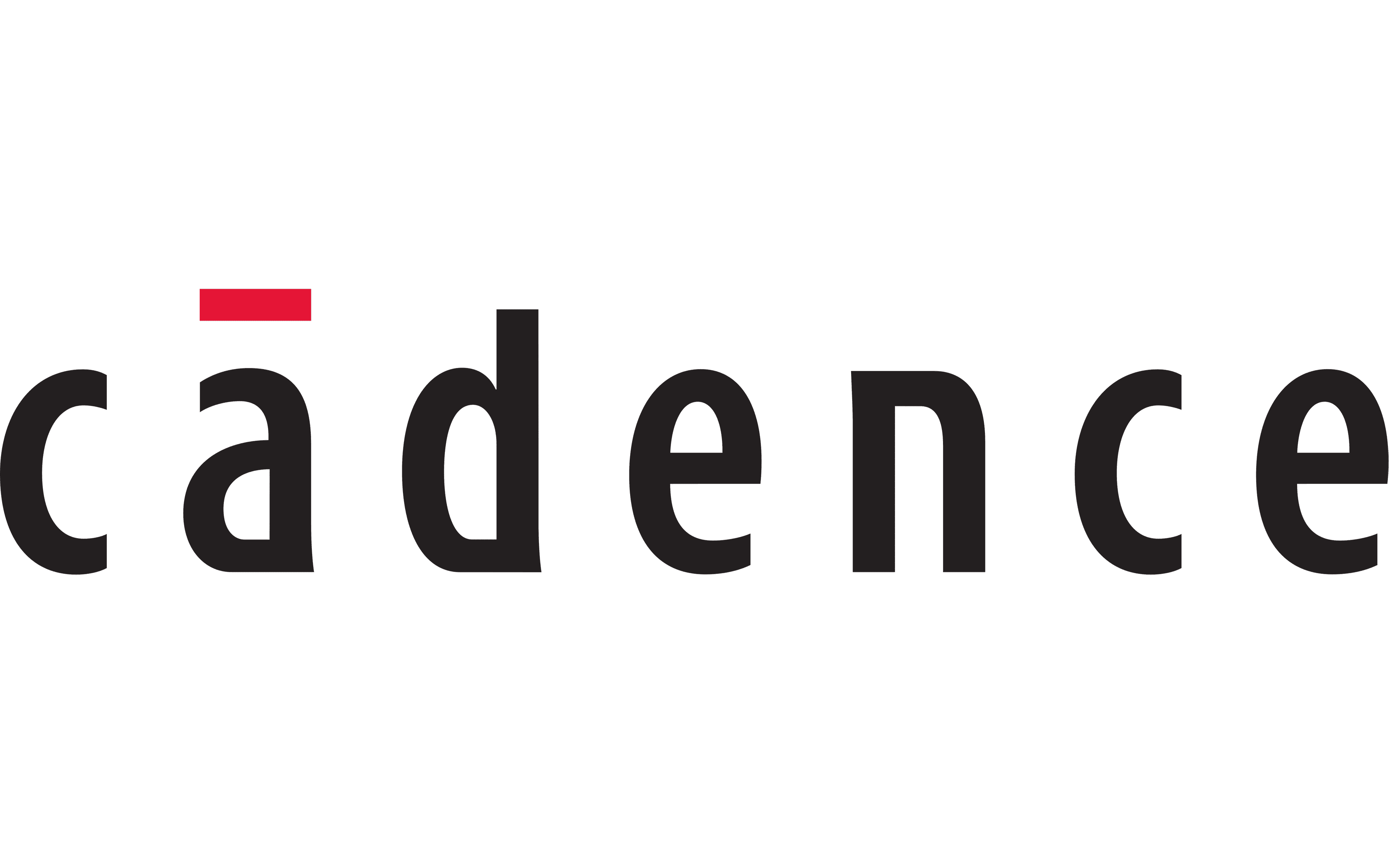 03/08/2021
LENS & VANS
33
Validation
Pointer Chasing (Single DIMM)
Pointer Chasing (6 DIMM)
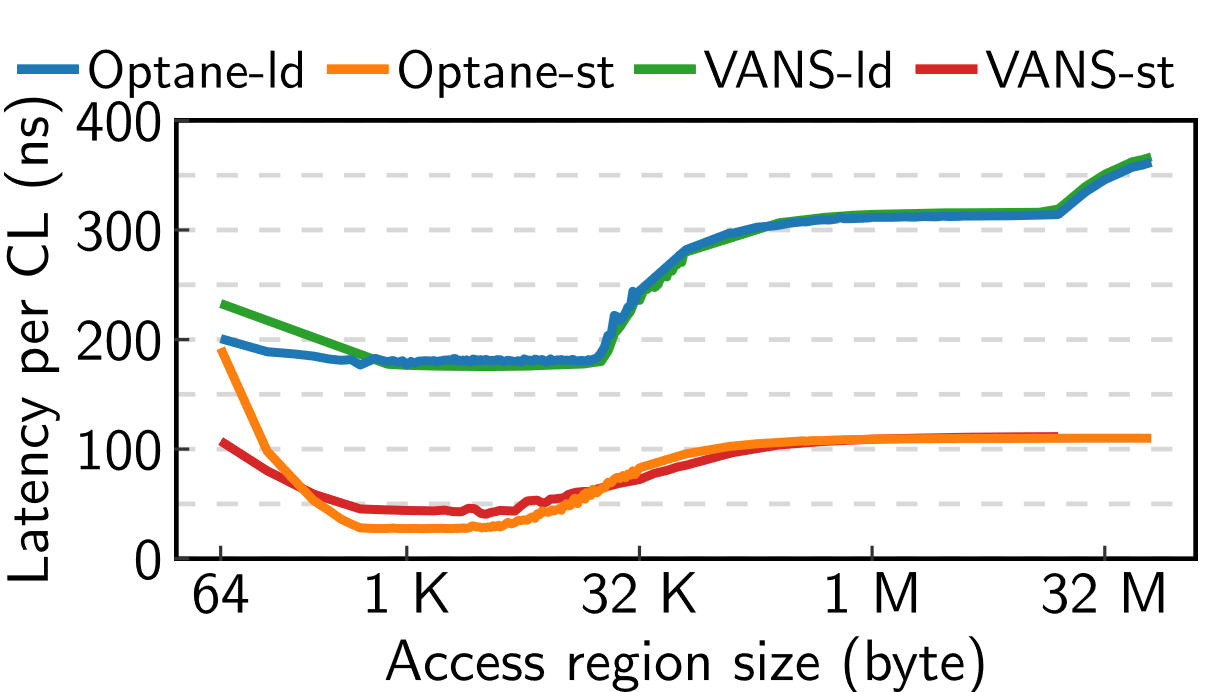 03/08/2021
LENS & VANS
34
Validation
Read Amplification (HW Counters)
Overwrite (Single DIMM)
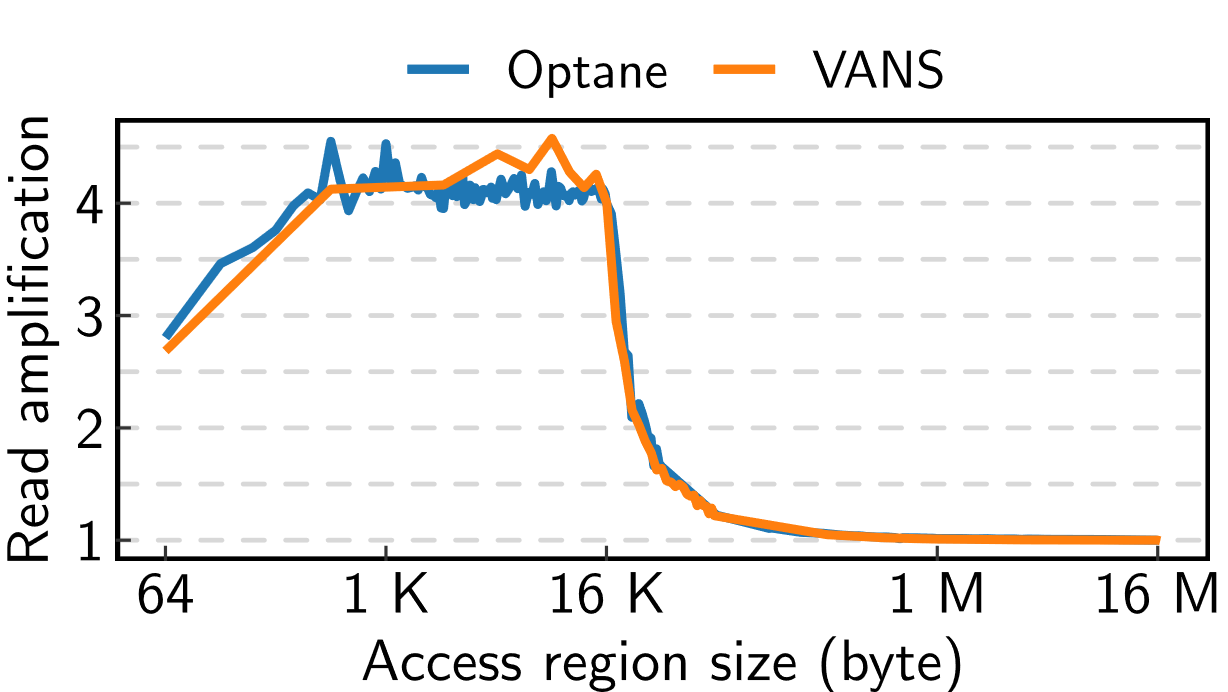 03/08/2021
LENS & VANS
35
Summary
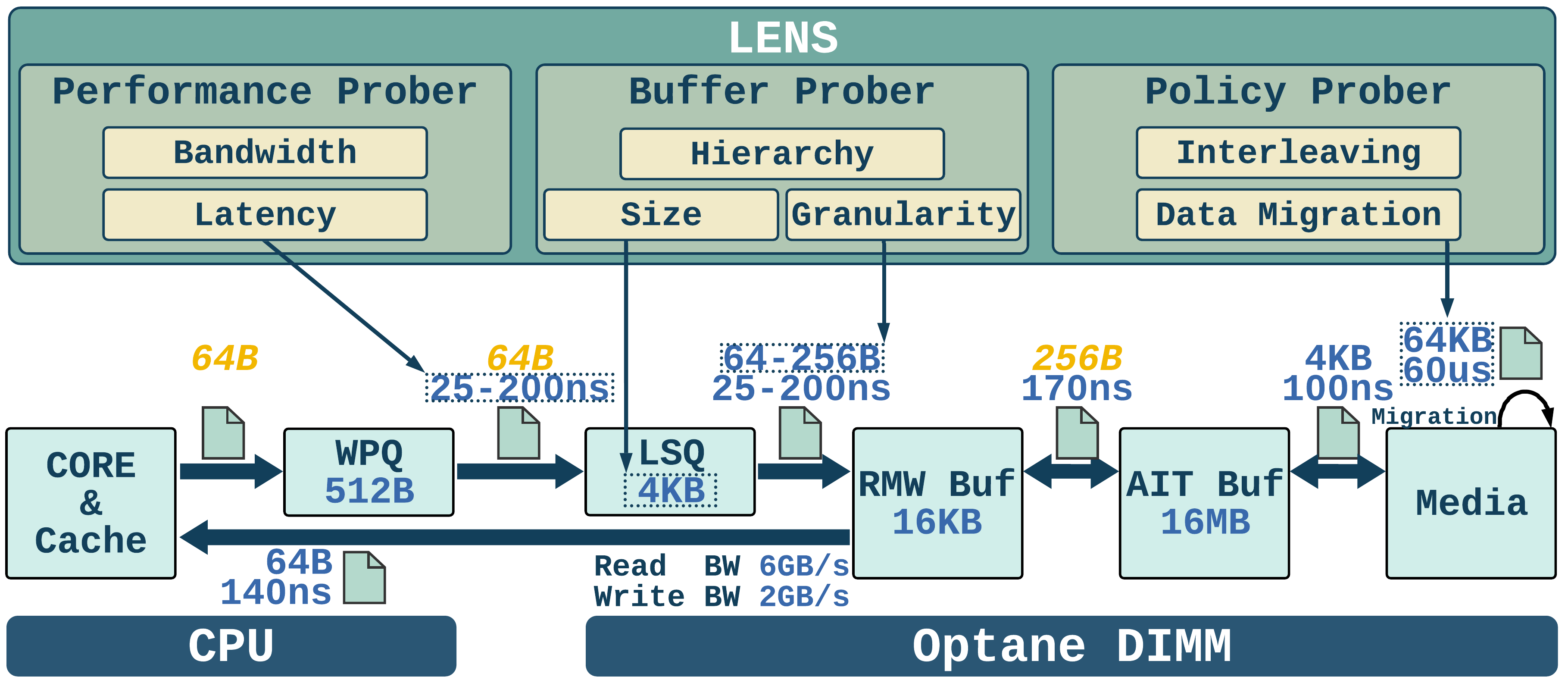 LENS: Low-level Profiler for NVM Systems
Customized micro-benchmarks
Profile complex on-DIMM architecturesof various NVRAM DIMMs
Low noise
VANS: Validated Architectural NVM Simulator
Validated performance
Verified DDR4 model
General NVM model
Can be attached to gem5
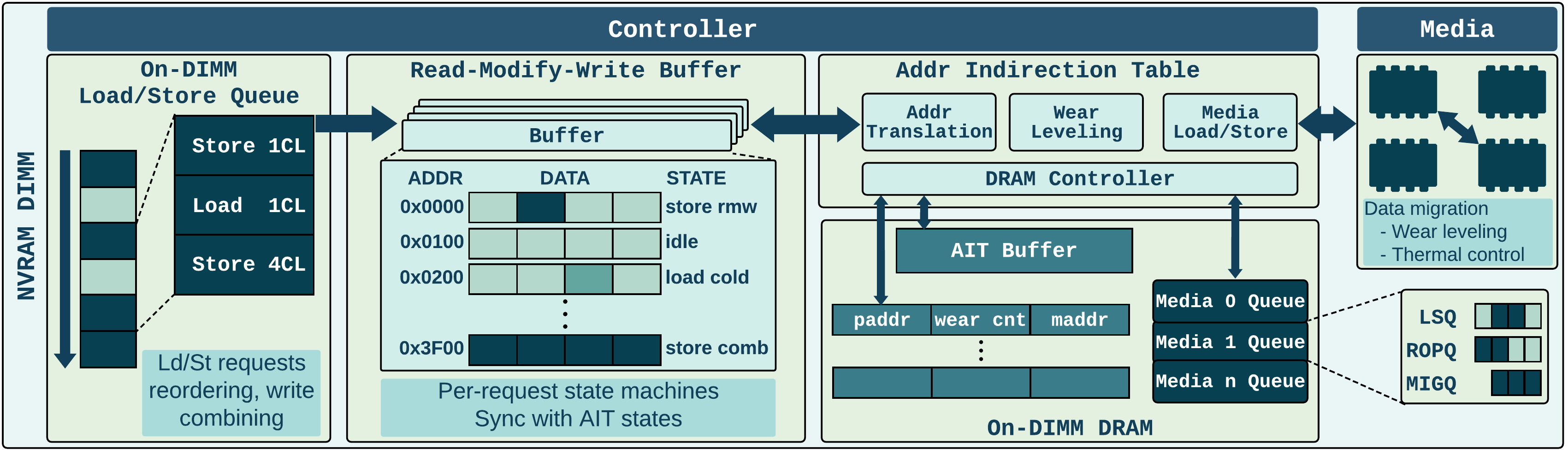 Open Source
github.com/TheNetAdmin/LENS-VANS
03/08/2021
LENS & VANS
36
Characterizing and ModelingNon-Volatile Memory Systems
Zixuan Wang,
Xiao Liu, Jian Yang, Theodore Michailidis,
Steven Swanson, Jishen Zhao
Website: cseweb.ucsd.edu/~ziw002/
Code: github.com/TheNetAdmin/LENS-VANS
This presentation and recording belong to the authors.
No distribution is allowed without the authors' permission.
NVMW 2021
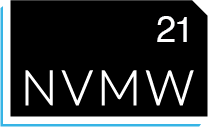